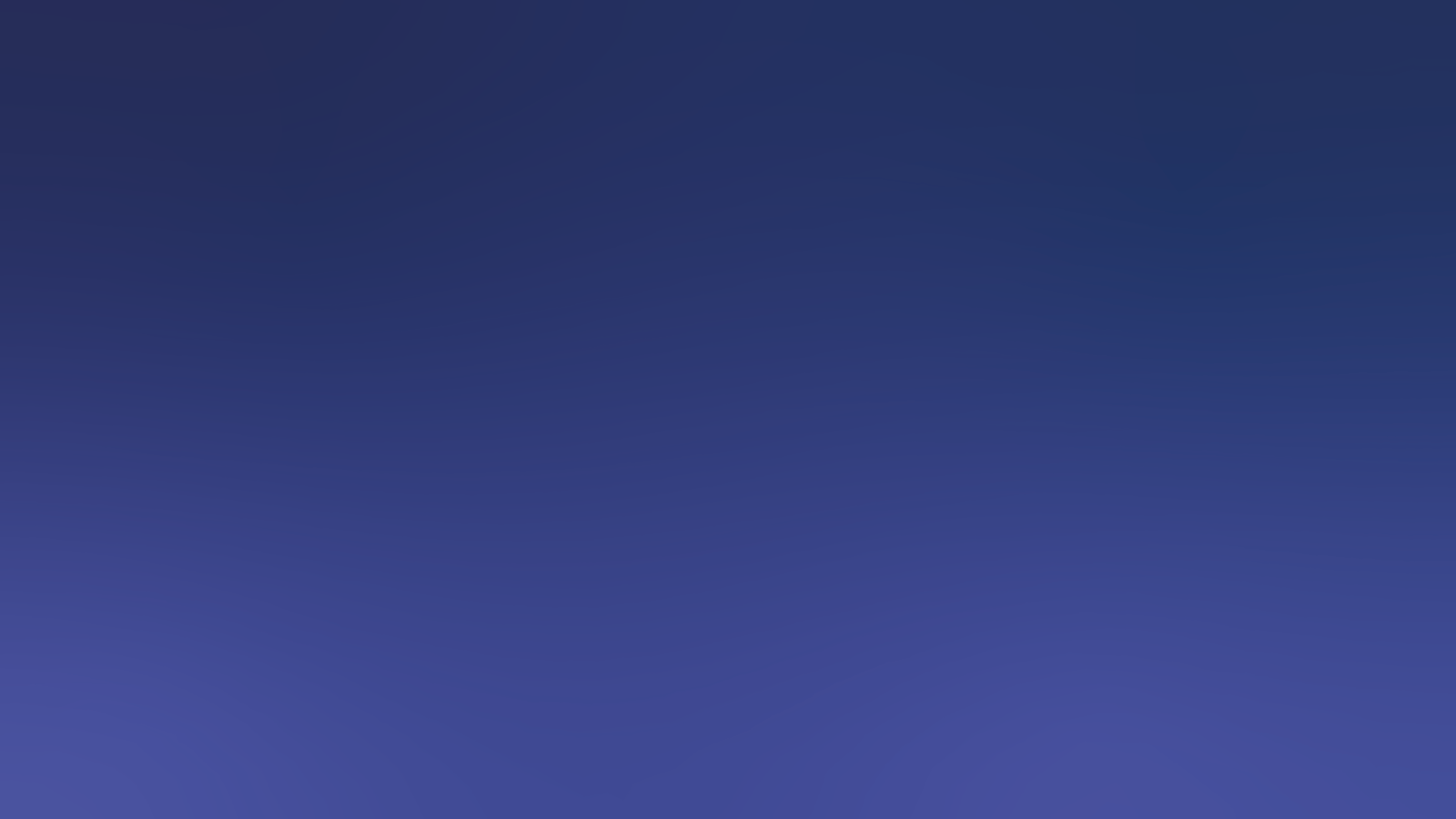 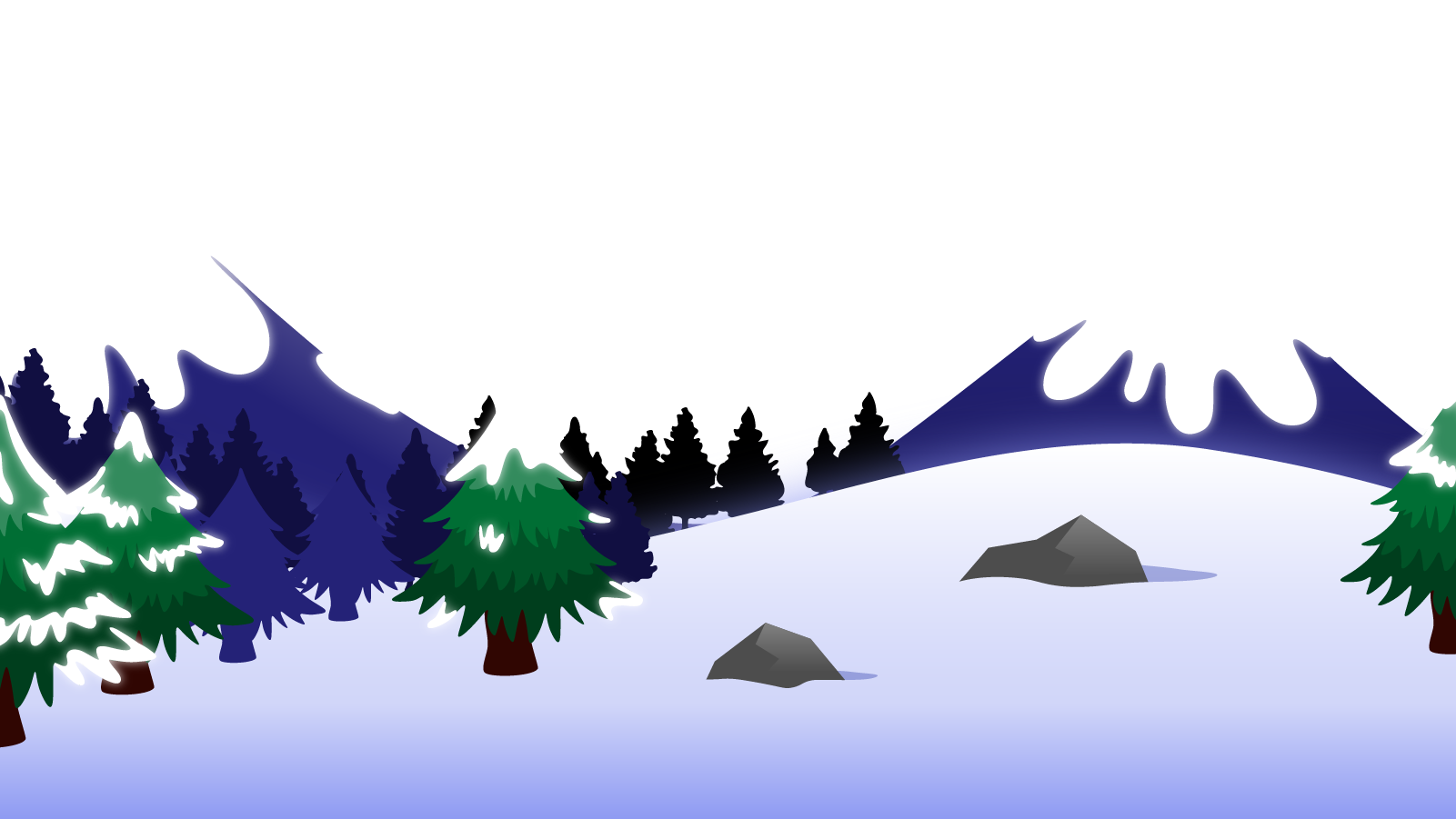 How to Use this Powerpoint
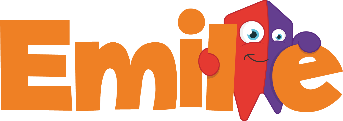 These slides have been designed to be used in Powerpoint as a Slide Show. 

There are text and images that will overlap and cause confusion, if used in desktop mode. 

To open this in Slide Show mode, please click “Slide Show” on the menu above and then “From Beginning”. 

Thank you from the Emile Team.
If you have any feedback, or would just like to say “hello”, please email us at: hello@emile-education.com
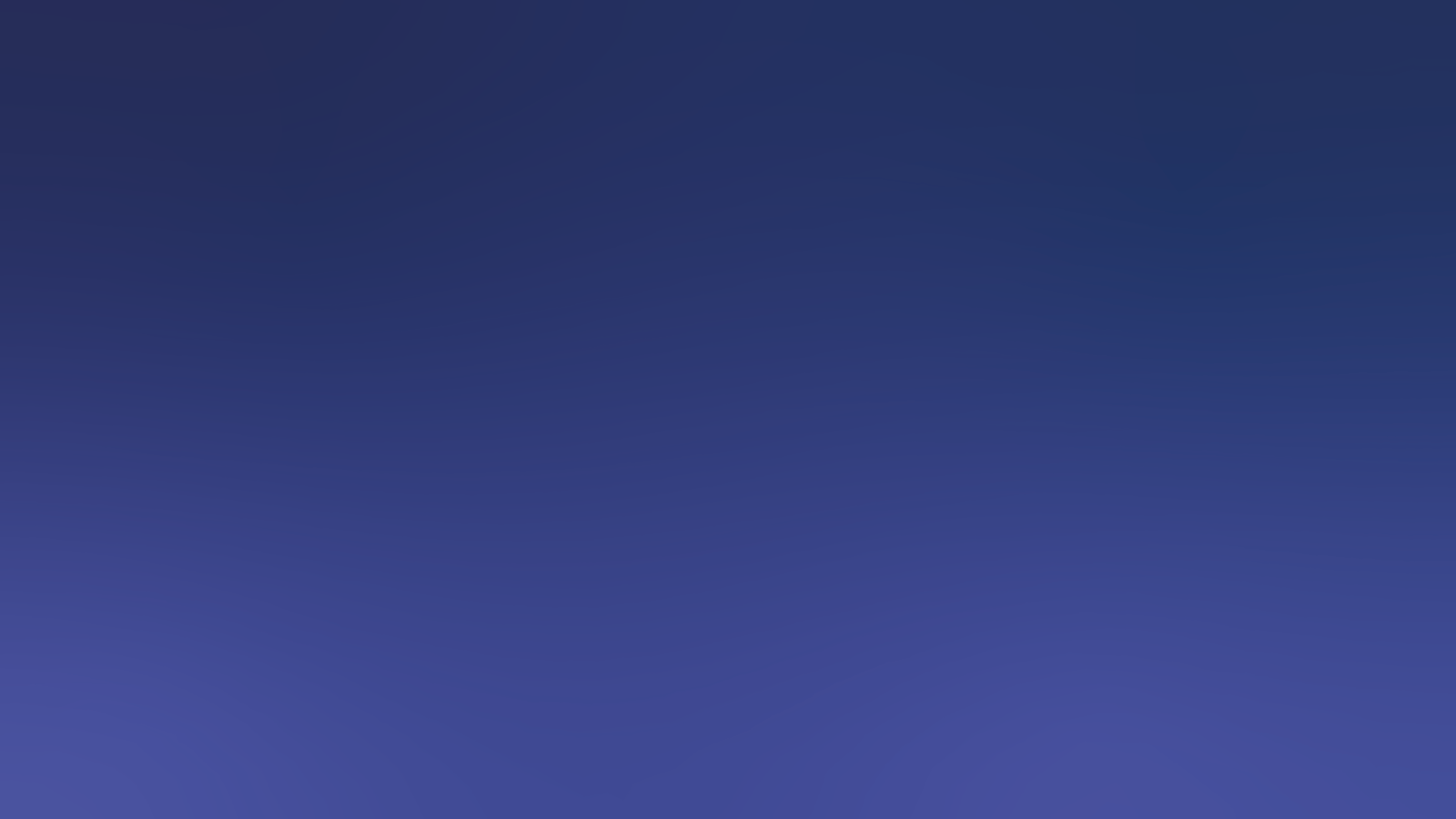 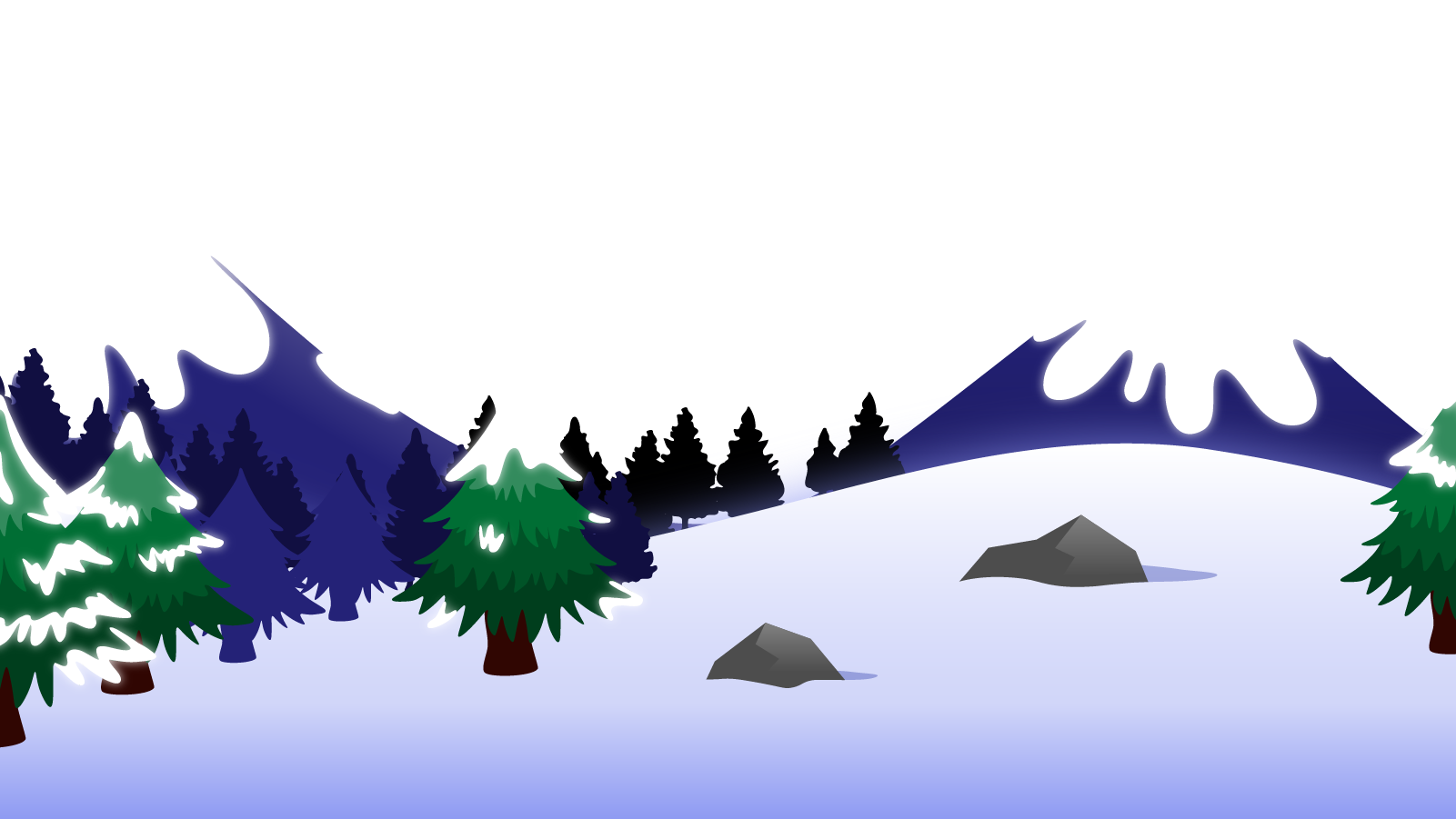 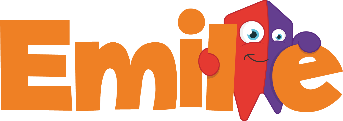 Conjunctions & Clauses
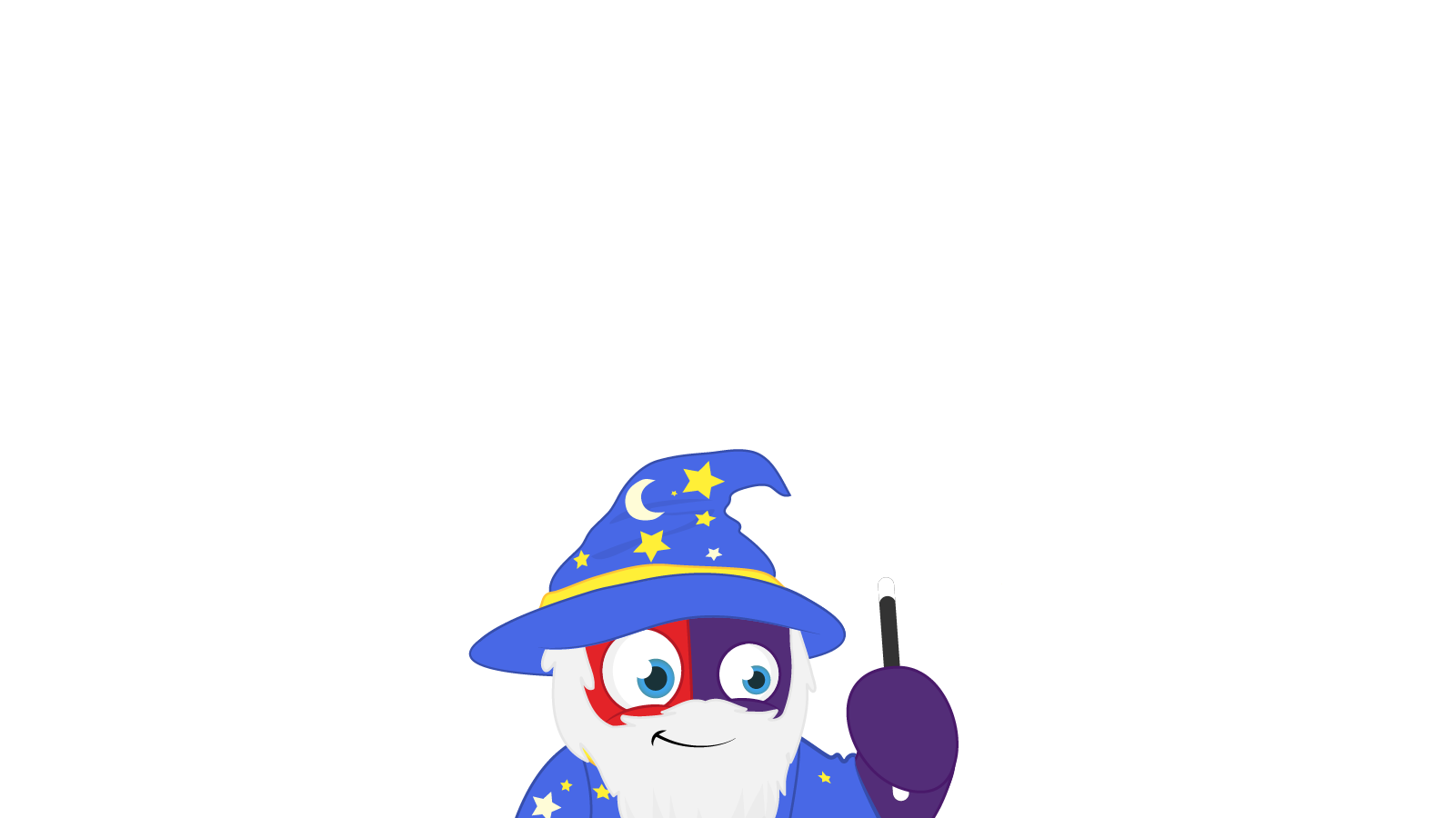 Does anyone remember what 
a co-ordinating conjunction is?
A co-ordinating conjunction is a word that is used to join two sentences.
Sentence 
1
Compound
Sentence
Sentence 
2
Co-ordinating 
conjunction
When a sentence becomes part of another sentence, it becomes an “independent clause” (also known as a “main clause”).
(You can’t have a sentence inside another sentence as there would be too many capital letters and full stops!)
Co-ordinating 
conjunction
Sentence 
1
Sentence 
2
Compound
Sentence
This is better/more correct:
Co-ordinating 
conjunction
Independent 
clause 1
Independent 
clause 2
Compound
Sentence
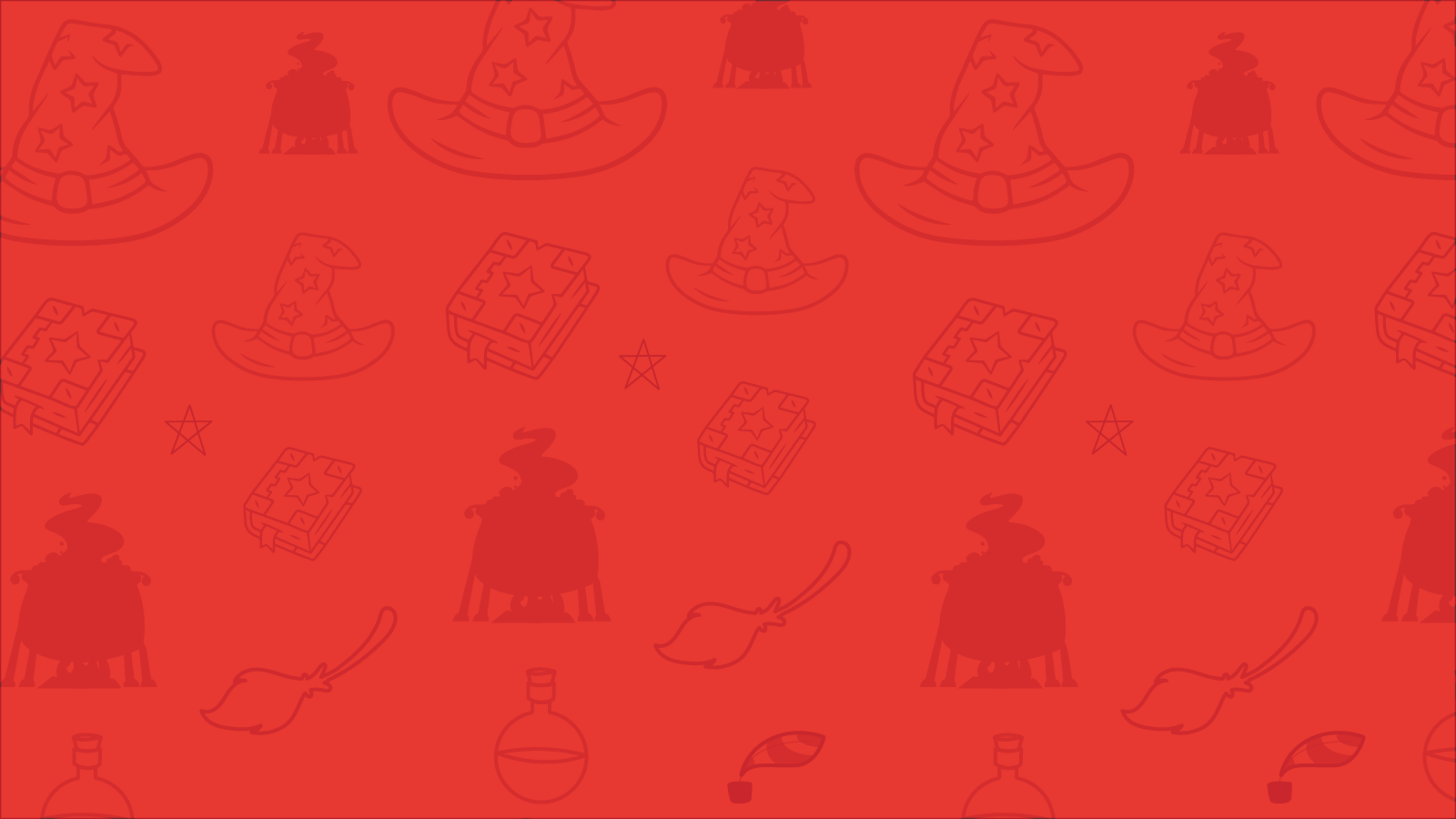 Join the two sentences below
using the co-ordinating conjunction “and”.
and
Emile is an alien.
Aimee is a robot.
Co-ordinating
Conjunction
Independent 
clause 1
Independent 
clause 2
Emile is an alien and Aimee is a robot.
It is a compound sentence.
What type of sentence is this?
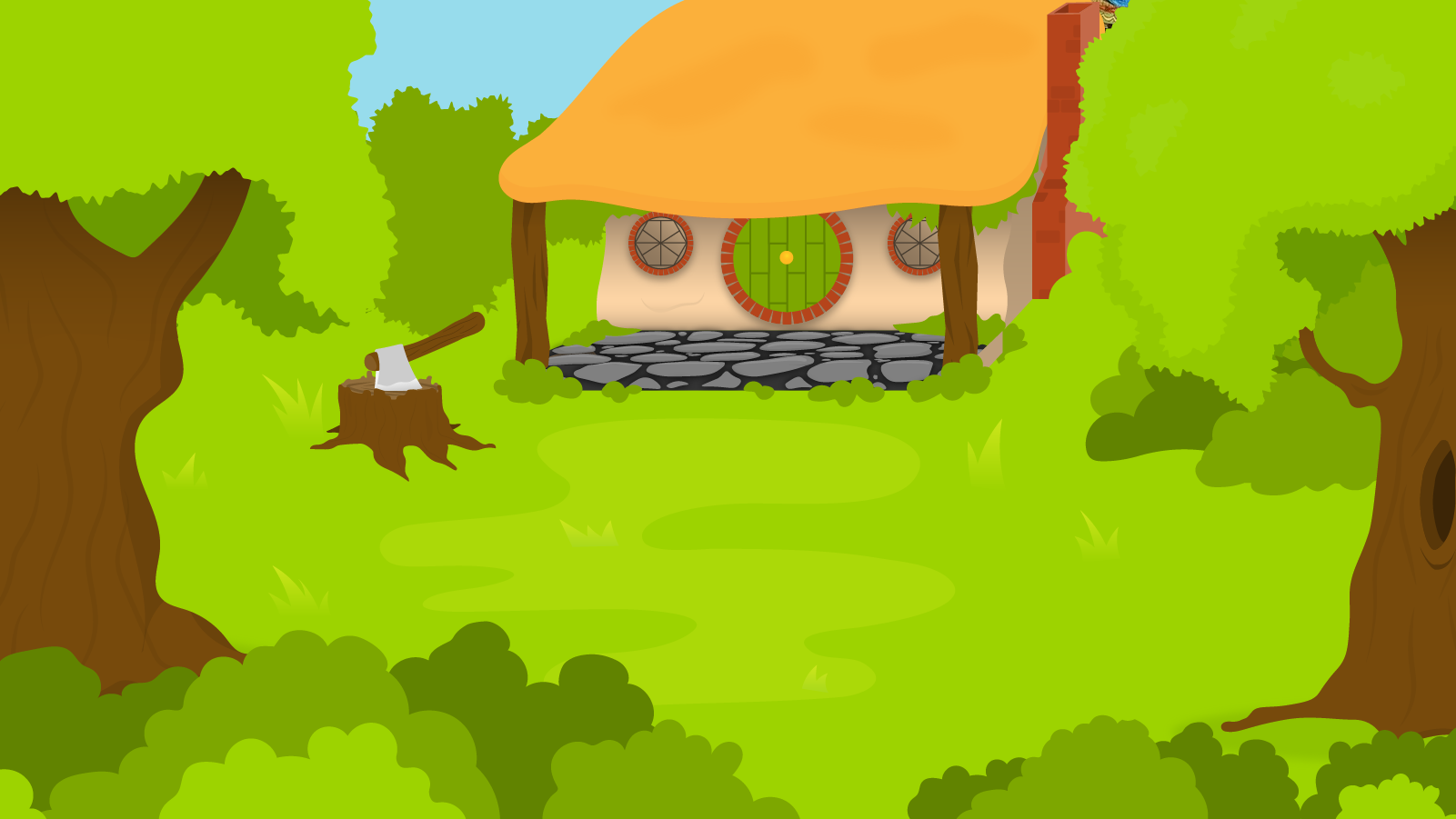 Below are the 7 co-ordinating conjunctions. You have 1 minute to memorise them! (Remember FANBOYS)
1 Minute Timer
GO!
Time’s Up!
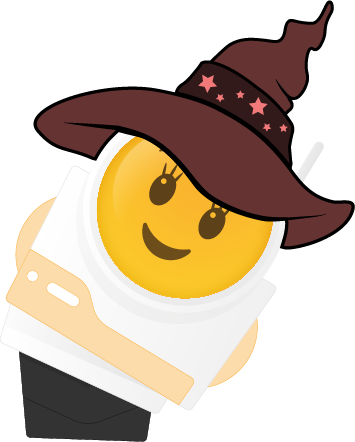 1.	For 
2.	And
3.	Nor
4.	But
5.	Or
6.	Yet
7.	So
GO!
Last 15 seconds!
TIME’S UP!
Start
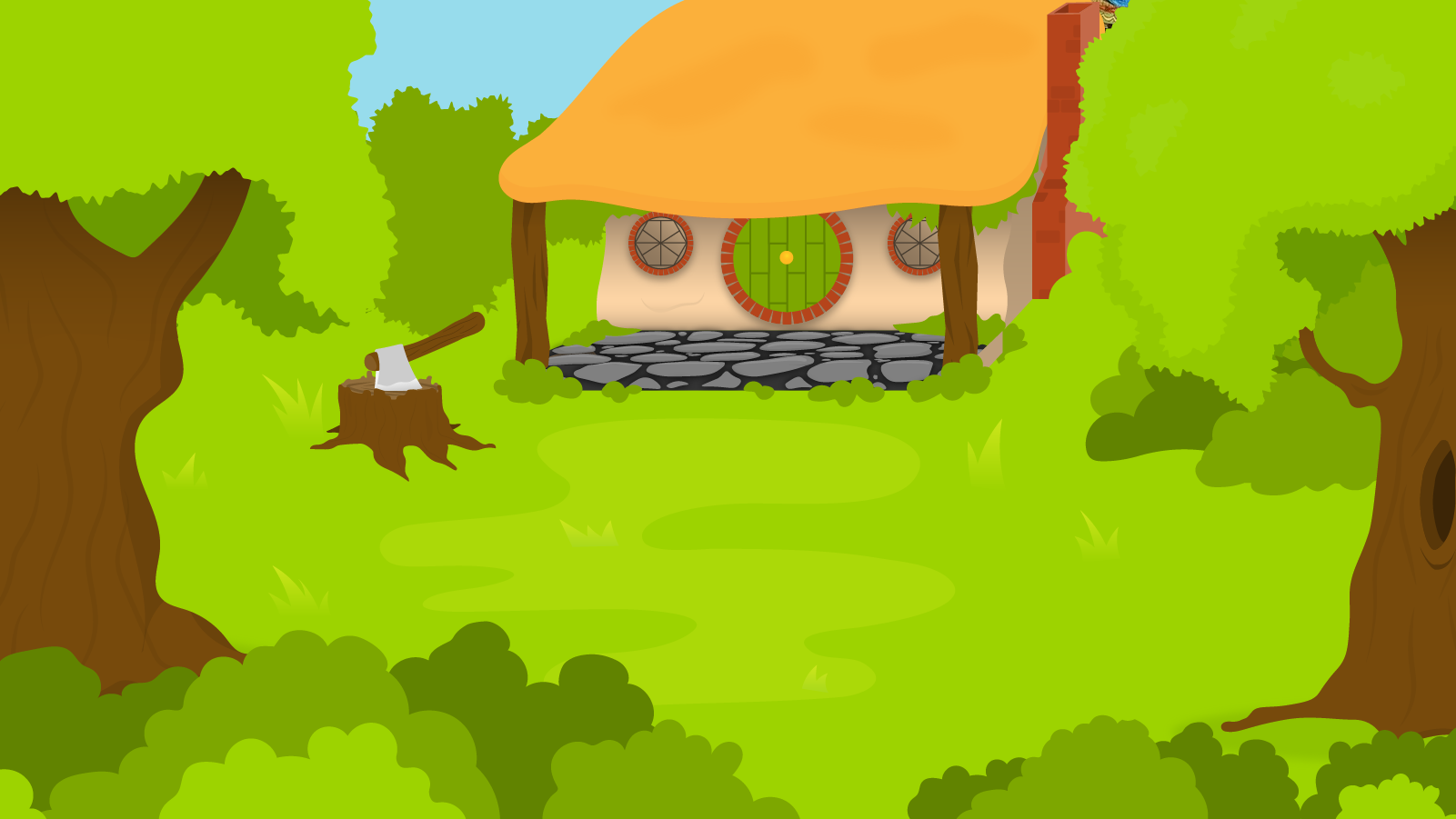 How many did you remember?
1 Minute Timer
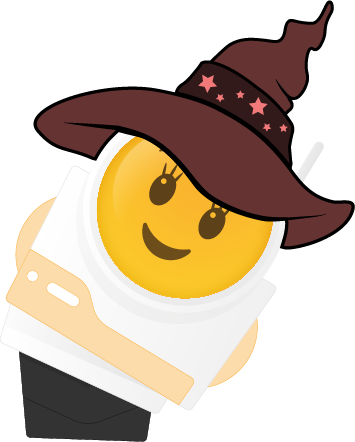 1.	 
2.	
3.	
4.
5.	
6.	
7.
For
Or
And
Yet
Nor
So
But
TIME’S UP!
Sentences are not just made up of independent clauses!
I loved grammar lessons when I was a child.
An independent clause as it expresses a whole thought. 

It would be fine as a sentence on its own.
Not an independent clause as it does not express a whole thought.  

It does not make sense as a sentence on its own.
A clause which does not express a complete thought is called a “subordinate clause”.
Subordinating conjunction
The cat meowed happily until it saw a dog.
An independent clause as it expresses a whole thought. 

It would be fine as a sentence on its own.
Not an independent clause as it does not express a whole thought.  

It does not make sense as a sentence on its own.
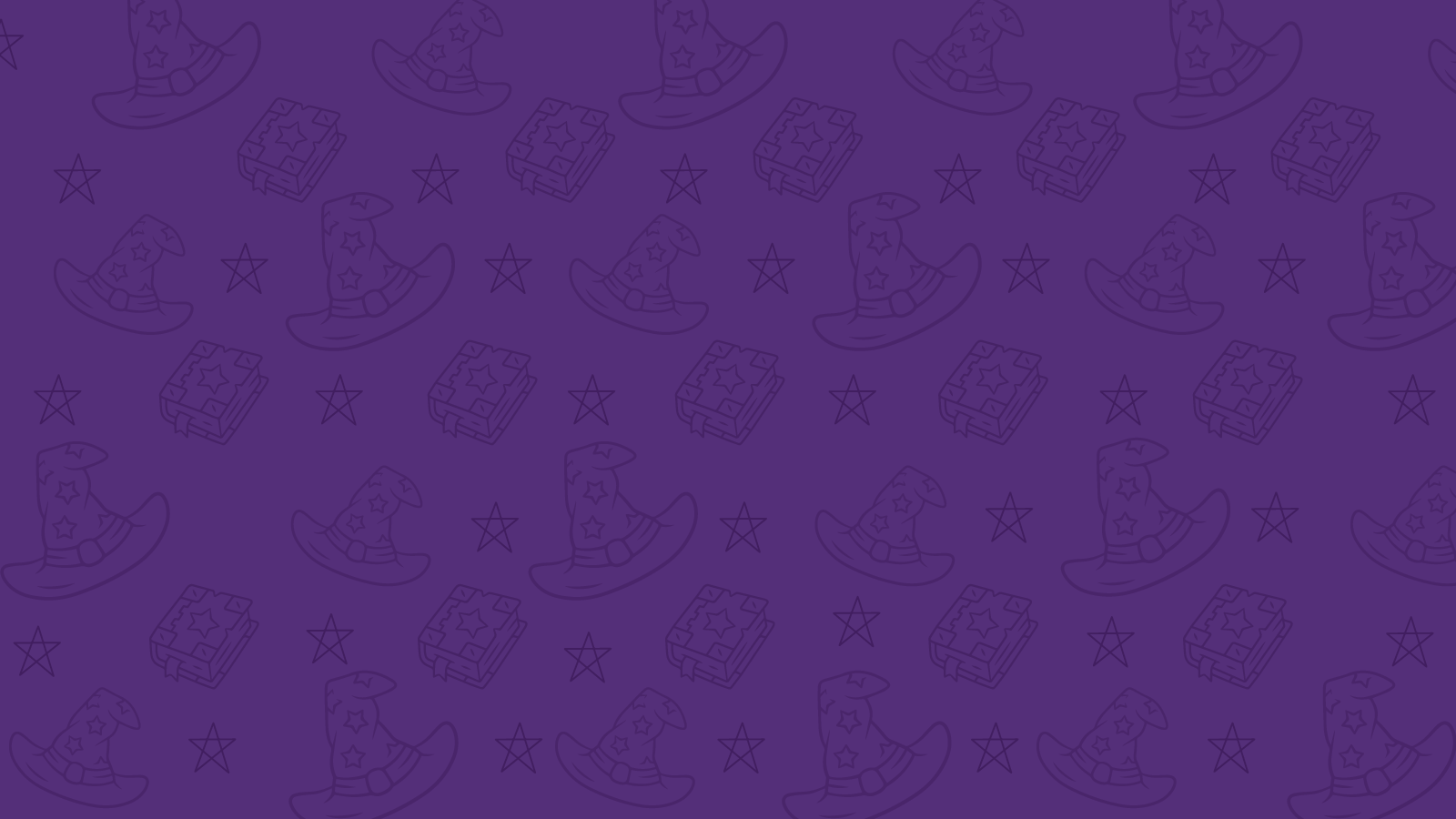 There are two types of clauses:
Independent clauses.
Subordinate clauses.
If a clause contains a complete thought, then it is an independent clause.
If a clause does not contain a complete clause, then it is a subordinate clause.
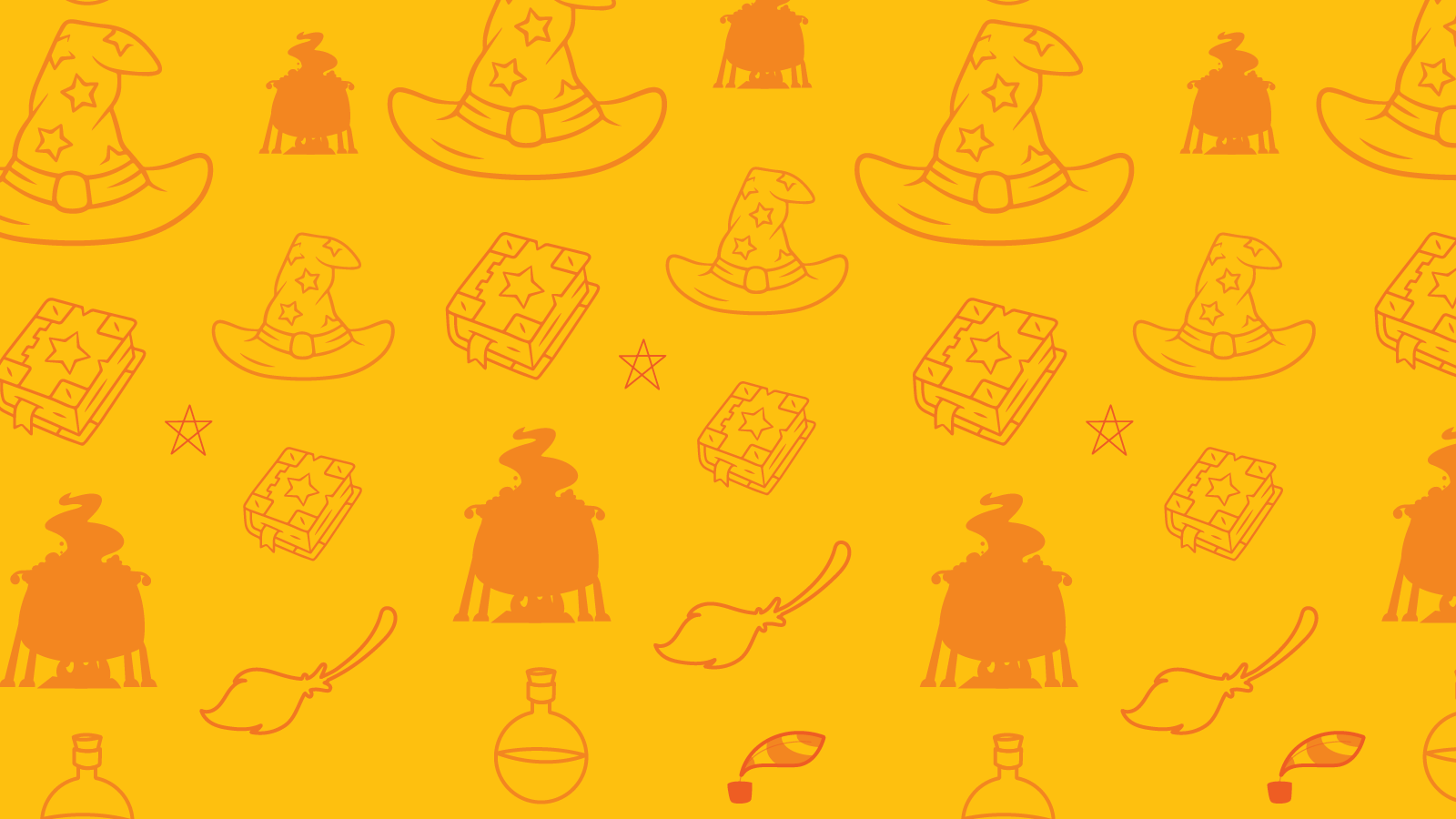 When you join two sentences, 
you use a co-ordinating conjunction to join them 
and make a compound sentence.
Independent 
Clause
Co-ordinating
Conjunction
Independent 
Clause
Compound
Sentence
When you join a sentence to a subordinate clause, 
you use a subordinating conjunction to join them, 
and make a complex sentence.
Independent 
clause
Subordinating
Conjunction
Subordinate 
Clause
Complex
Sentence
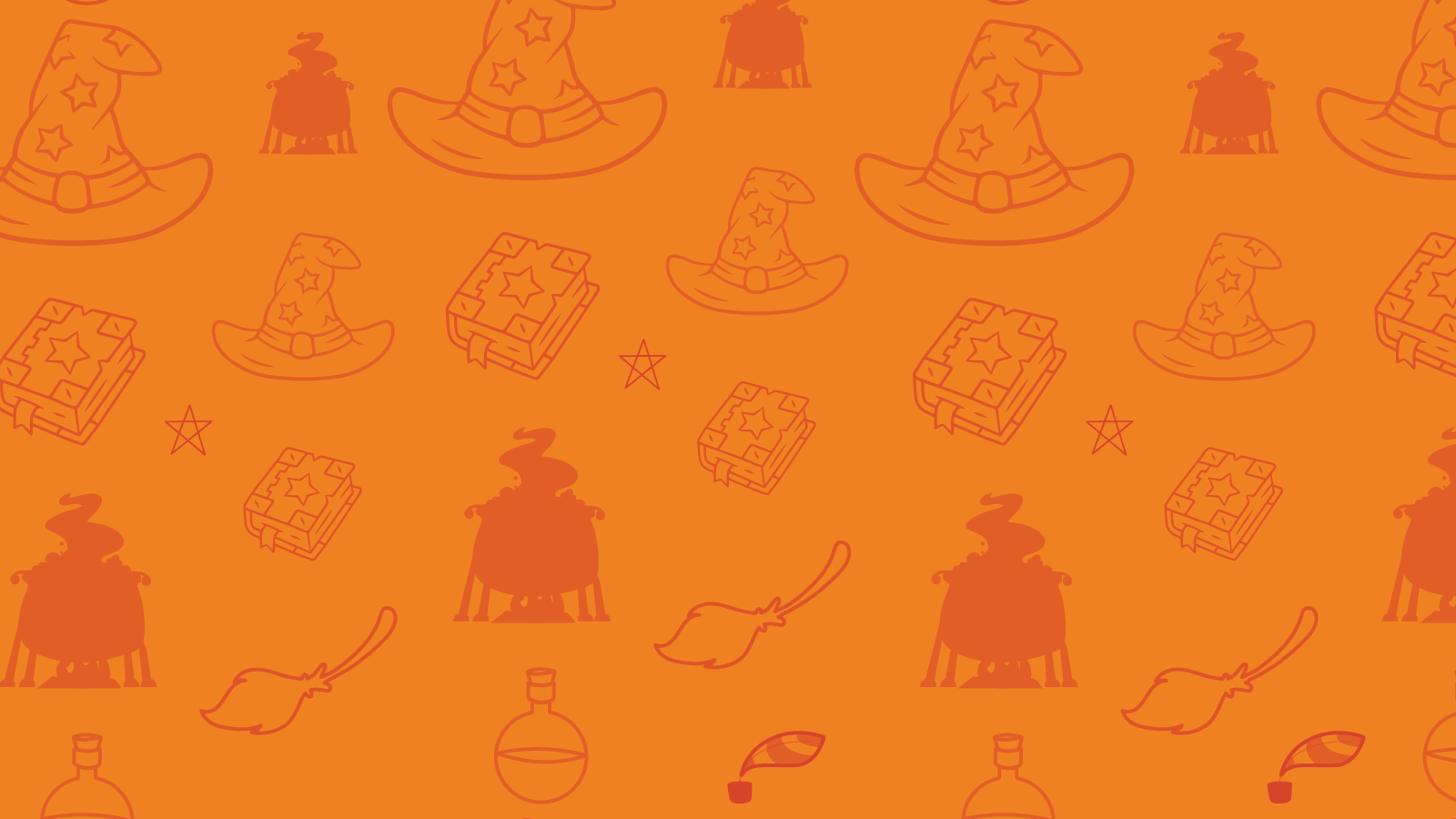 Can you fill in the gaps?
Independent 
clause
Co-ordinating
Conjunction
Compound
Sentence
Independent 
clause
Subordinating 
clause
Independent 
clause
Subordinating
Conjunction
Complex
Sentence
Main 
clause
Subordinating Conjunction
Subordinating 
clause
Complex Sentence
Complex Sentence
,
Independent 
clause
Subordinating Conjunction
Subordinating 
clause
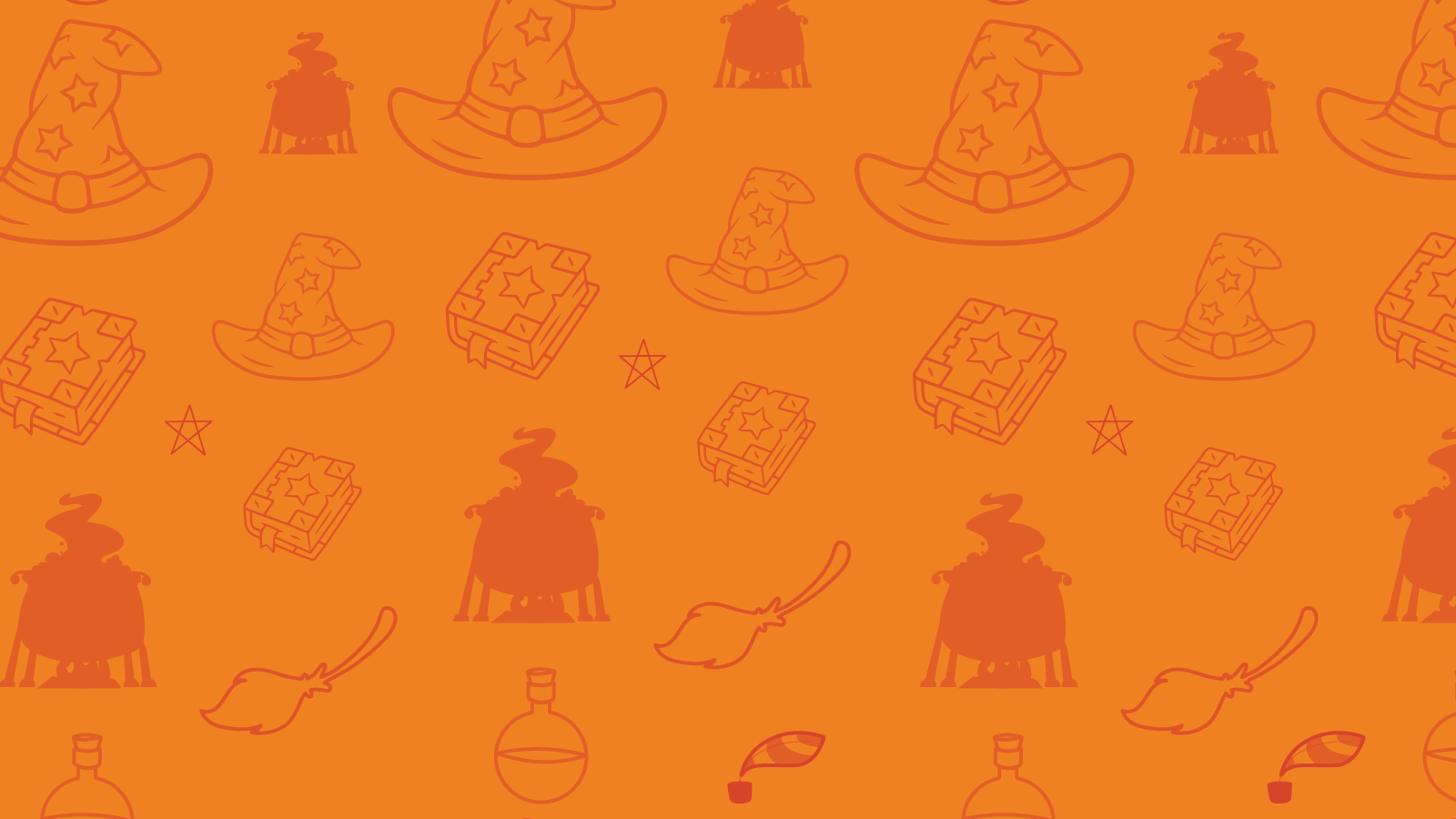 Can you write one sentence for each of the four sentence structures below?
Independent 
clause
Co-ordinating
Conjunction
Compound
Sentence
Independent 
clause
Subordinating 
clause
Independent 
clause
Subordinating
Conjunction
Complex
Sentence
Main 
clause
Subordinating Conjunction
Subordinating 
clause
Complex Sentence
Complex Sentence
,
Independent 
clause
Subordinating Conjunction
Subordinating 
clause